Trendy, výhledy, předpovídání budoucnosti
&
Učící se společnost


VIKMA16: Učící se společnost
I. přednáška
Michal Černý
„Scientia potentia est“
Moorův zákon: růst je exponenciální
Předpovědi jsou složité
Futurologie – metodologie? Sci-fi? Šarlatánství?
Co a proč má vlastně smysl predikovat?
Jak to dělat?
Proč je to těžké?
1668 Leviathan (Thomas Hobbes): „Scientia potentia est“
Jak vidět do budoucnosti?
1876 „Američané telefon potřebují, ale my ne. My máme spoustu poslíčků.“ (William Preece, Britský poštovní úřad)
1943 „Myslím, že na světě je trh možná tak pro pět počítačů.“ (šéf IBM Thomas Watson)
1946 „Televize se neudrží na žádném trhu déle než šest měsíců. Lidi se brzy nabaží toho,  koukat se večer co večer na dřevěnou bedýnku.“ (vysoký představitel studia 20th Century Fox Darryl Zanuck)
1966 „Nakupování na dálku je sice proveditelné, ale neuchytí se.“ (časopis Time)
1981 „Mobilní telefony v žádném případě nenahradí místní systém telefonu po drátě.“ (vynálezce Marty Cooper)
1997 „Apple už je mrtvý.“ (bývalý šéf Microsoftu Nathan Myhrvold)
2002 „Během pěti let bude tablet nejpopulárnější formou osobních počítačů prodávaných v Americe.“ (spoluzakladatel Microsoftu Bill Gates v projevu na Comdexu, kde představoval tablet Windows)
2004 „Od nynějška za dva roky bude vyřešen problém spamů.“ (Bill Gates na Světovém ekonomickém fóru)
Nepovedené předpovědi…
Jednoduché analogie – antický Řím a dnešní svět….
Špatný odhad časového rámce inovací…
Nabízená řešení mají efektivnější alternativu
Zveličování (větší, výkonnější, rychlejší…. než jak je to teď nefunguje)
Zapomínáme na sociální rámec
Technologické změny často usnadňují nějakou činnost, ale málo kdy ji dělají složitější
Máme to na dosah…
Nerozumíme technice…  („Vysavače na jaderný pohon budou realitou do deseti let.“ Alex Lewyt, prezident společnosti Lewyt vyrábějící vysavače (1955))
V čem se dělají chyby…
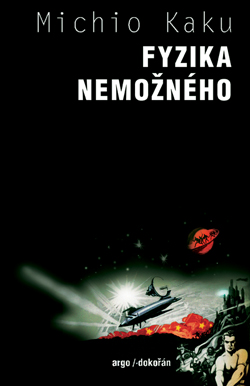 Sci-fi
Star trek
Star wars
Já robot
Black mirror
…


Fyzika nemožného (Michio Kaku)
Metodologie
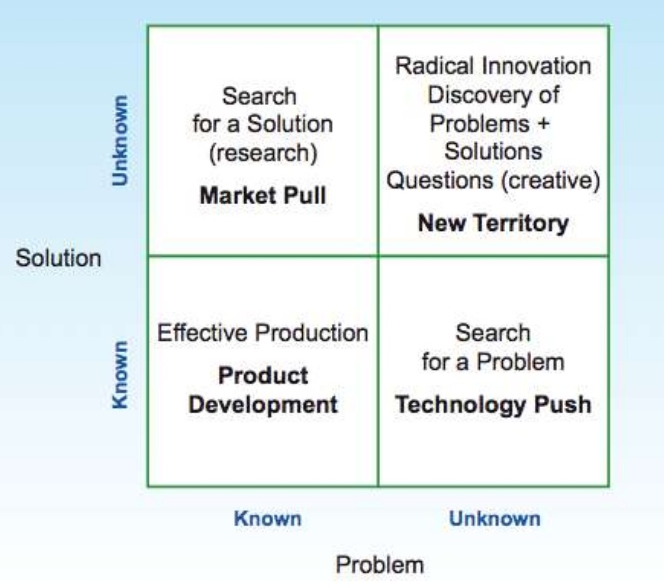 Základní vymezení
Různé možné přístupy
Kvalitativní x kvantitativní metody
Popisný přístup x vysvětlující přístup

Zdroj: https://www.slideshare.net/shamekhi-vahid/introduction-to-futures-studies
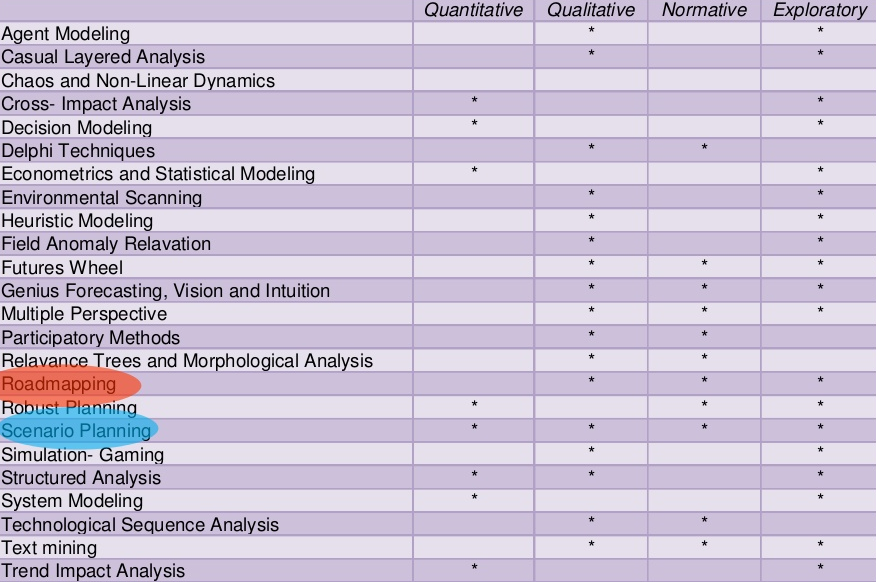 Často používaná metoda pro plánování či predikce vývoje
Soustředí se na jeden problém
Může být strukturovaný (technologická rovina, manažerská, sociální, vzdělávací,…)
Je vhodný pro strategické řízení a plánování
Je citlivý na expertní znalosti
Roadmapping
Identifikujte „produkt“ nebo oblast, které se chcete věnovat
Identifikujte kritické systémové požadavky a cíle
Určete hlavní technologické oblasti, které jsou třeba k dosažení cílů
Určete technologie, které jsou pro rozvoj těchto oblastí zásadní
Identifikovat technologické alternativy a časové osy
Sledujte také alternativní možnosti vývoje, jiné technologie a směry
Vytvořte časový plán vývoje
Roadmapping
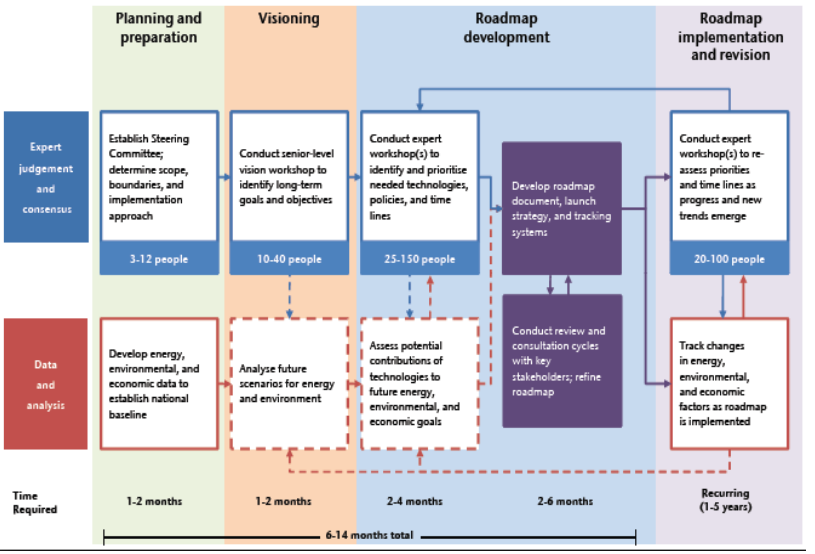 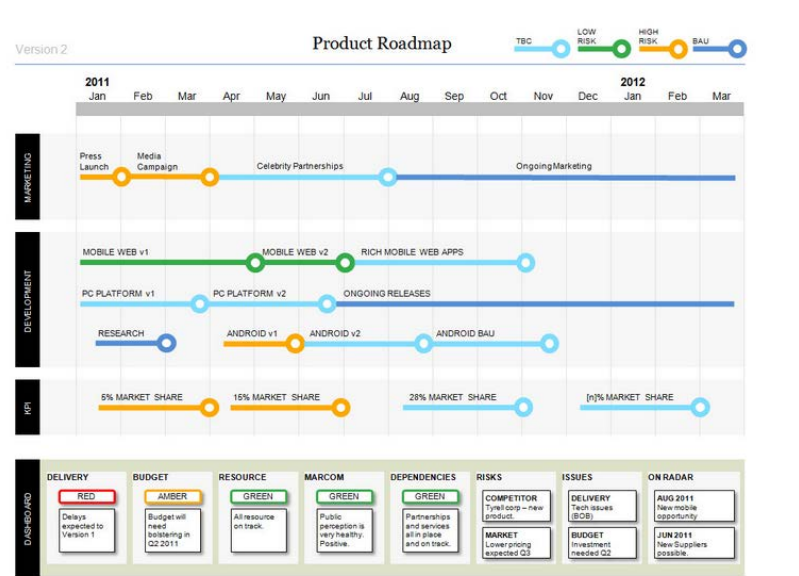 Delfská metoda je expertní technika pro předpovídání budoucích jevů. Je založená na anonymním dotazování expertů z daného oboru a hledání konsensu v názoru na budoucí vývoj dané problematiky.
Prognostika není snadná disciplína - ve snaze o co nejvyšší objektivitu se delfská metoda vyvinula ve vysoce standardizovanou techniku, která slibuje racionálně prozkoumat zvolenou problematiku. Díky anonymitě expertů je metoda imunní vůči vlivu dominantních osobností oboru - důležitější je hledání shody. 
Nejzranitelnější momenty delfské metody jsou struktura dotazování a zejména výběr expertů. Ty totiž mohou zpochybnit objektivitu celého Delfská metoda je také více kolová a celý proces je poměrně časově náročný.
Delfská metoda
Vyberte experty na danou problematiku (může jich být 10 až 100 - záleží především na vašich výzkumných záměrech) a zašlete jim pozvánku do výzkumu.
Sestavte výzkumné otázky a zašlete je expertům, kteří souhlasili s účastí ve výzkumu. Můžete je vyzvat k doplnění dalších otázek. 
Vyhodnoťte odpovědi z prvního kola a analýzu pošlete k vyjádření zpět expertům. Můžete upozornit na zajímavé či sporné problémy, ke kterým chcete vyjádření. Požádejte experty o vyjádření, zda problémy hodnotí jako naléhavé, umožněte jim znovu se podívat a případně revidovat své odpovědi. 
Opět analyzujte - hledejte statistické průměry a představte opět výsledky expertům. Požádejte ty, kteří měli extrémní odpovědi, o dovysvětlení.
Delfská metoda
Slouží pro mapování terénu či hledání nových trhů a oblastí
Umožňuje strukturovaně ve skupině hovořit o možných změnách
Vede k diverzitě myšlení
Soustředí se na následky změn a možnosti, jak na ně reagovat
Future wheel
Doprostřed papíru napište událost, téma, problém,…
Identifikujte jeho přímé dopady, snažte se být komplexní
Nyní se podívejte na jednotlivé dopady a snažte se na ně opět dívat izolovaně, jako na téma a hledejte jejich vlastní následky
Takto postupně vytvořte mapu s důsledky tří až čtyř řádů
Tím získáte komplexní mapu dopadů a můžete začít s jejich postupnou analýzou a zpracováním. Typicky pro vás bude zajímavých pár bodů v dopadu třetího nebo čtvrtého řádu, které se můžete snažit vyřešit nebo využít.
Future wheel
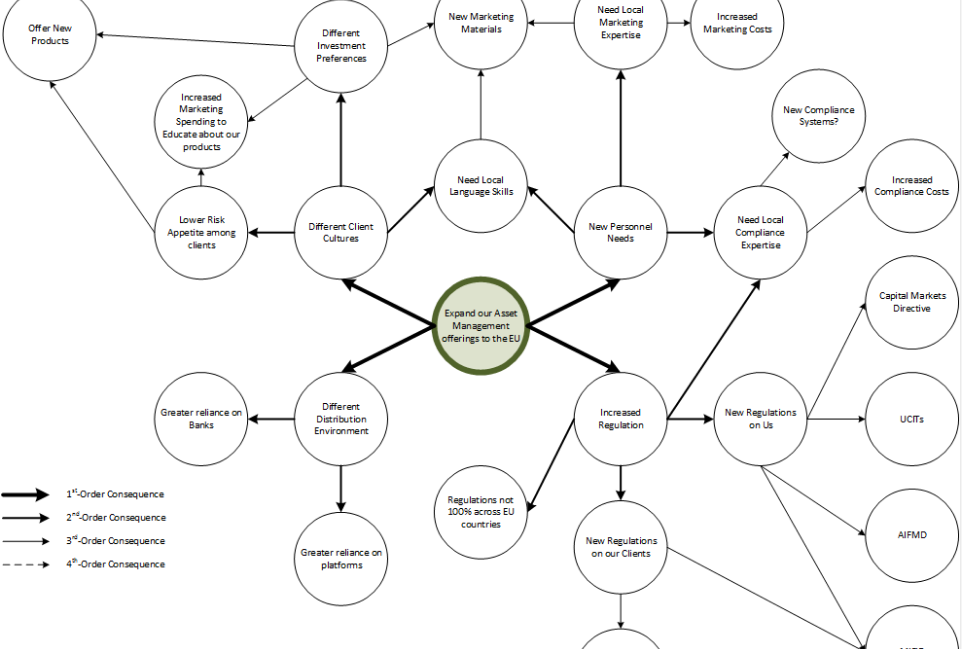 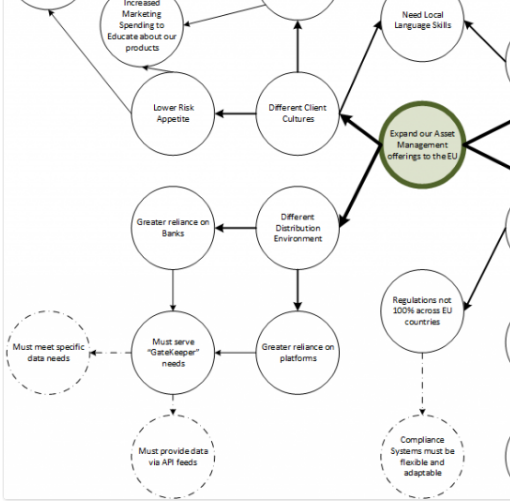 Multiagentní sociální simulace
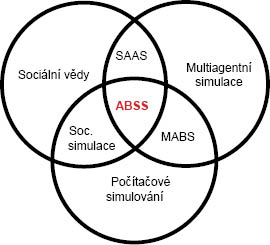 Východiska:
Autonomní interagující prvky
Důraz na emergenci, tedy jevy, které souvisí s chováním celého systému
Oblasti využití: modelování chování trhů, toky informací, etnocentrismus, pohyb lidí, šíření jazyka či náboženství, simulace rizik ve firmě.
Možnosti vědeckého využití: porozumění, predikce, zkoumání
Vyzkoušejte si: https://ccl.northwestern.edu/netlogo/
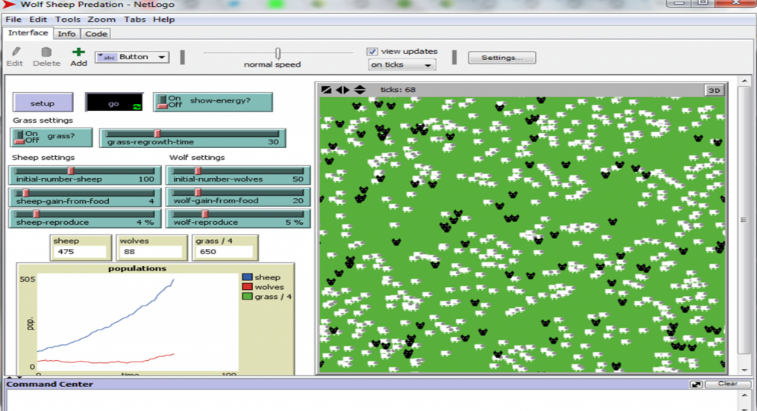 Netlogo
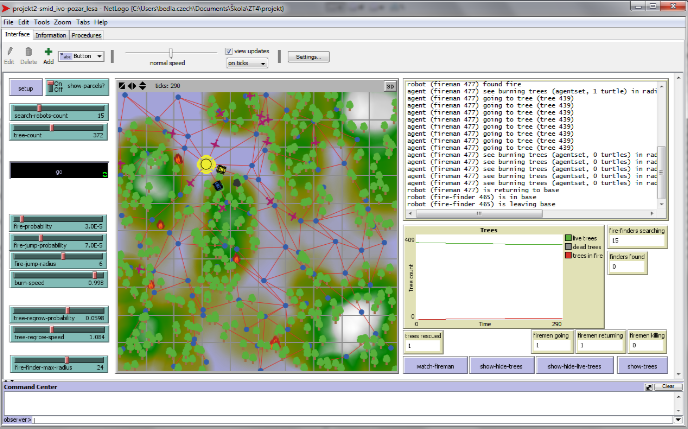 Klíčové predikce
Hype cykle model
Dlouhá tradice, snadné porovnávání
Dělají jak globální, tak vybrané zajímavé oblasti podrobněji
Identifikace klíčových trendů:
Transparently immersive experiences
The perceptual smart machine age
The platform revolution
Gartner
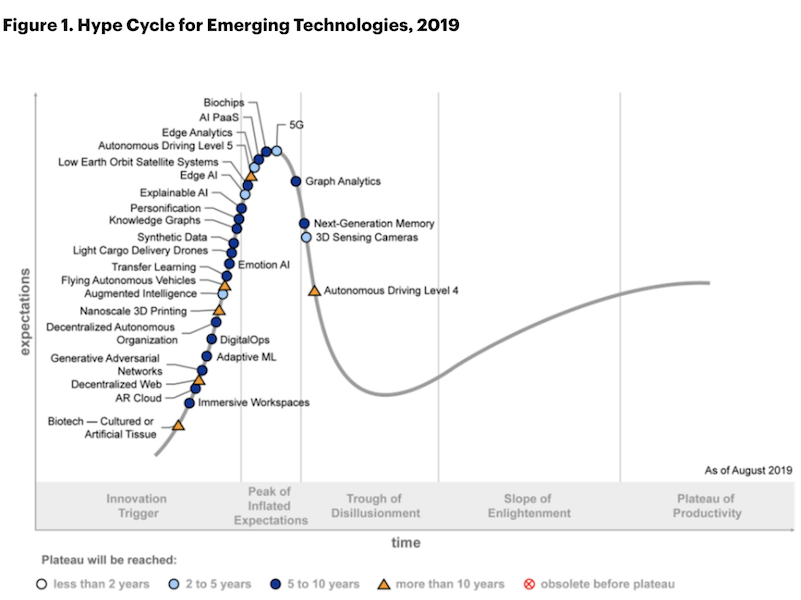 Deloitte
Výborné, podrobné, upovídané, obsáhlé zprávy.
Dobrý odrazový můstek pro vlastní přemýšlení
https://www2.deloitte.com/content/dam/insights/us/articles/tech-trends-2020/DI_TechTrends2020.pdf
Digital twins: Bridging the physical and digital
Human experience platforms
Architecture awakens
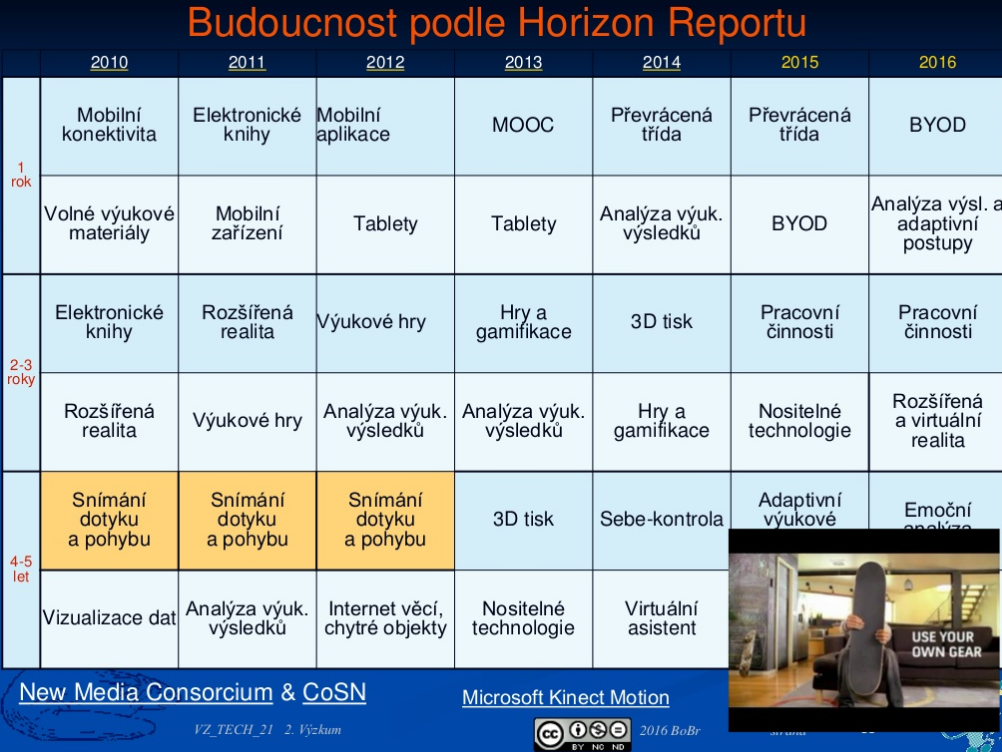 Jednoduché předpovídání popularity na základě výsledků vyhledávání
Zajišťuje základní přehled, porovnává trendy či dotazy
Jde o věštění budoucnosti z trendů z minulosti
https://trends.google.com/
Google trends
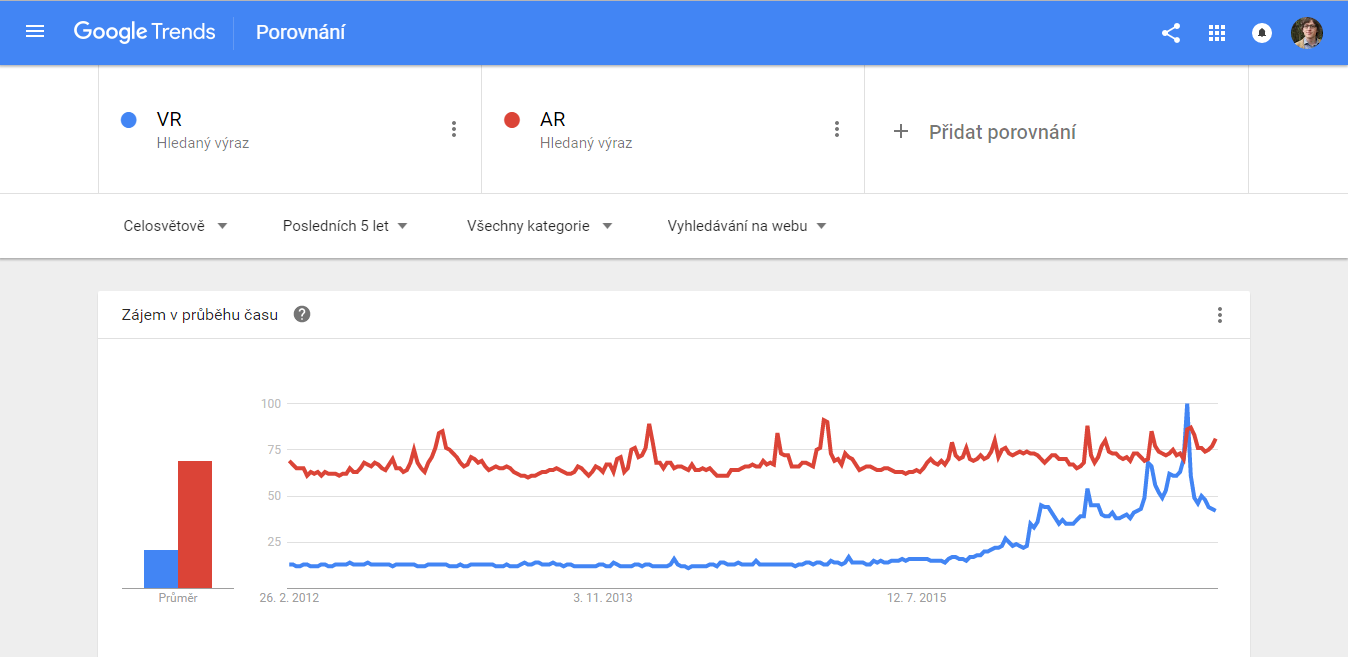 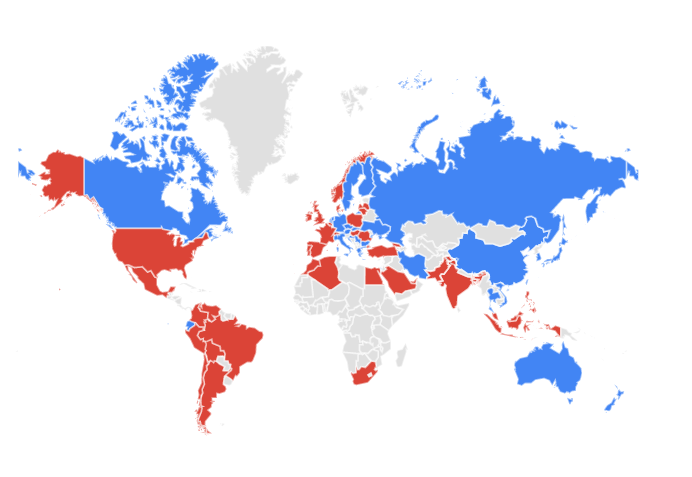 Učící se společnost
Buď v kontextu sociologickém, kdy označuje stav společnosti (té aktuální) nebo pedagogickém, ve kterém je spojen spíše s konečným stavem, ke kterému směřuje.

Zounek: „Celé tři čtvrtiny nezdatných (v práci s ICT)“ (75,6 %) nepociťuje žádnou potřebu vzdělávat se v následujícím roce a dalších 13 % respondentů se chce zúčastnit jednoho kurzu.“

Proč se lidé vzdělávají?

Nejde o (úplně) nový fenomén
Dva pohledy na učící se společnost
Dotazy, připomínky, komentáře…